Unlawful Transfer and Deportation of Ukrainian Children
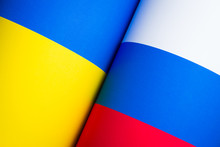 Professor Noëlle Quénivet
University of the West of England (UK)
Provide examples of violations of International Humanitarian Law against children
2
Violations of International Humanitarian Law against Children
3
Think of examples when children are separated from their parents and/or legal guardians
4
Categories of children removed from Ukraine
5
Key concepts and rules
Deportation: displacement across a border
Forcible transfer: displacement within national boundaries

Article 49 GC IV bans the deportation and forcible transfer of protected persons from occupied territory to the territory of the Occupying Power or another country. 

Special protection of children: “children shall be the object of special respect [...] Parties to the conflict shall provide them with the care and aid they require, whether because of their age or for any other reason”. Additional Protocol II
6
Forcible Transfer/deportation of Children
Falling outside the scope of Article 49 GIV is consensual transfer or relocation as such an act is not forcible. 

The case-law of the ICTY specifies that the test is whether the civilians had a “genuine choice” in light of the relevant factual circumstances. 

Whilst adults can express their consent to be relocated, this is not so concerning children whose parents or legal guardians must consent on their behalf.
7
What would qualify as genuine?
8
Forcible Transfer/deportation of Children
9
“evacuations have been carried out for other reasons, for example, to educate children according to certain political or religious views, or to prepare them to serve in the armed forces of a State. Sometimes they have been carried out in conditions such as to result in the children losing their identity or being raised in a manner foreign to that of their family or their country.” 


Sandoz, Swinarski, and Zimmermann, para. 3211.
10
FAmily
Under Article 49 GC IV, in case of evacuation, the Occupying Power must “to the greatest practicable extent” ensure “that members of the same family are not separated”

Likewise, the Commentary to Article 78 API emphasises that “everything possible should be done to avoid separating children (especially young children) from their natural protectors.”
10/9/2021
PRESENTATION TITLE
11
Special protection for children
Registration
Accommodation
Education
Protection against change in personal status
Duty of reunification and return of children 
Duty to facilitate repatriation
12
Forcible Transfer of Children – State Responsibility
Breach
Attribution
Such transfer necessitates governmental coordination and management
Law passed to ‘legalise’ such transfers
Formalised procedure of adoption
Forums
Potentially the ICJ but issue of seizure
13
Forcible Transfer of Children – Individual Liability – 1
War crimes
Article 8(2)(a)(vii) ICC Statute: War crime of unlawful deportation and transfer (to another State or location; persons protected under GCs; awareness of protected status; conduct associated with IAC; awareness of IAC)
Article 8(2)(b)(viii) ICC Statute: The transfer, directly or indirectly, by the Occupying Power of parts of its own civilian population into the territory it occupies, or the deportation or transfer of all or parts of the population of the occupied territory within or outside this territory (deportation/transfer population of occupied territory within or outside this territory; conduct associated with IAC; awareness of IAC)
14
Forcible Transfer of Children – Individual Liability – 2
Forums
International Criminal Court: indictment and arrest warrants issued on 17 March 2023 against:
Putin (President of the Russian Federation) ‘(i) for having committed the acts directly, jointly with others and/or through others (article 25(3)(a) of the Rome Statute), and (ii) for his failure to exercise control properly over civilian and military subordinates who committed the acts, or allowed for their commission, and who were under his effective authority and control, pursuant to superior responsibility (article 28(b) of the Rome Statute).’
Lvova-Belova (Commissioner for Children’s Rights in the Office of the  President of the Russian Federation) ‘for having committed the acts directly, jointly with others and/or through others (article 25(3)(a) of the Rome Statute).’
15